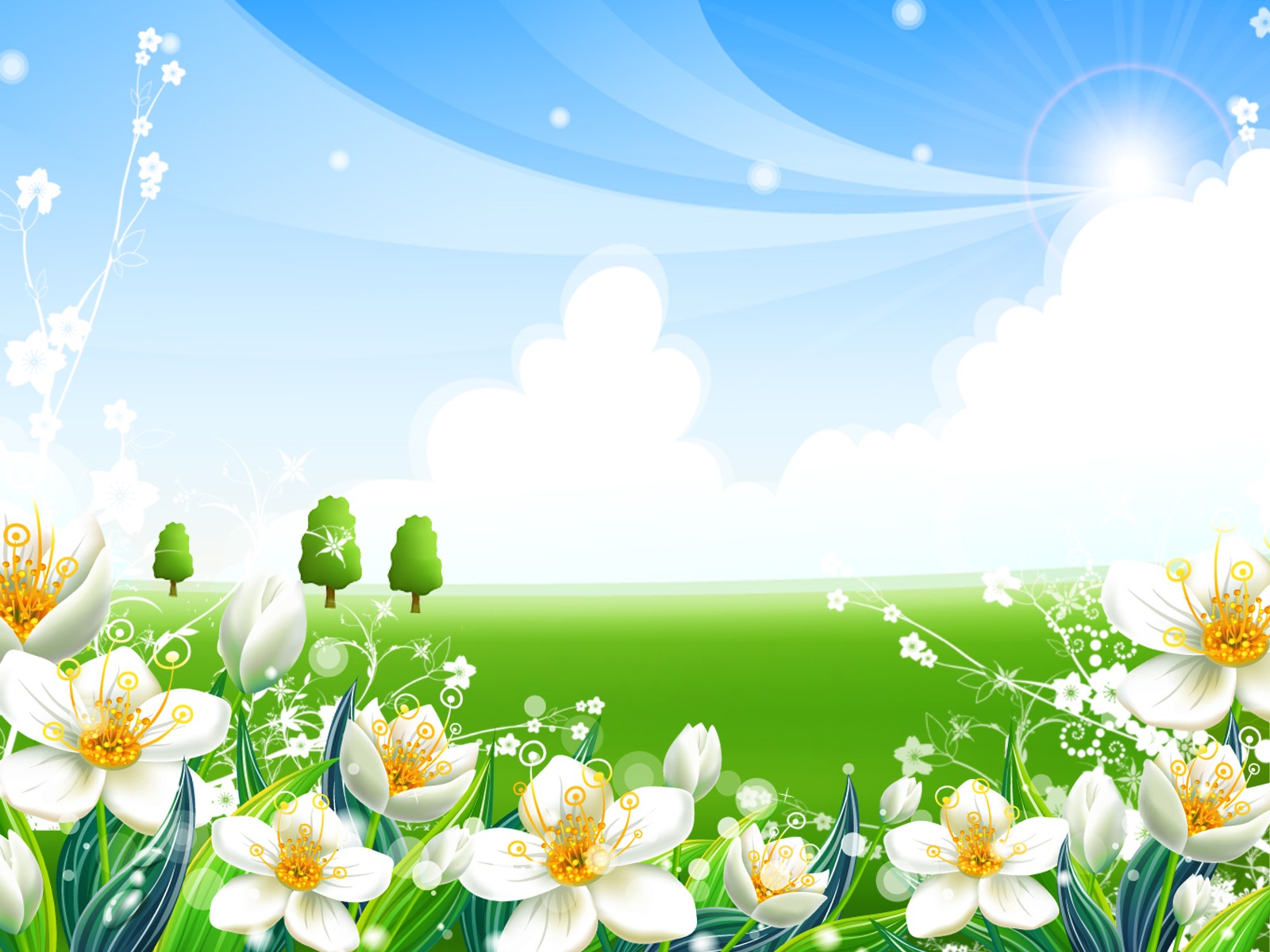 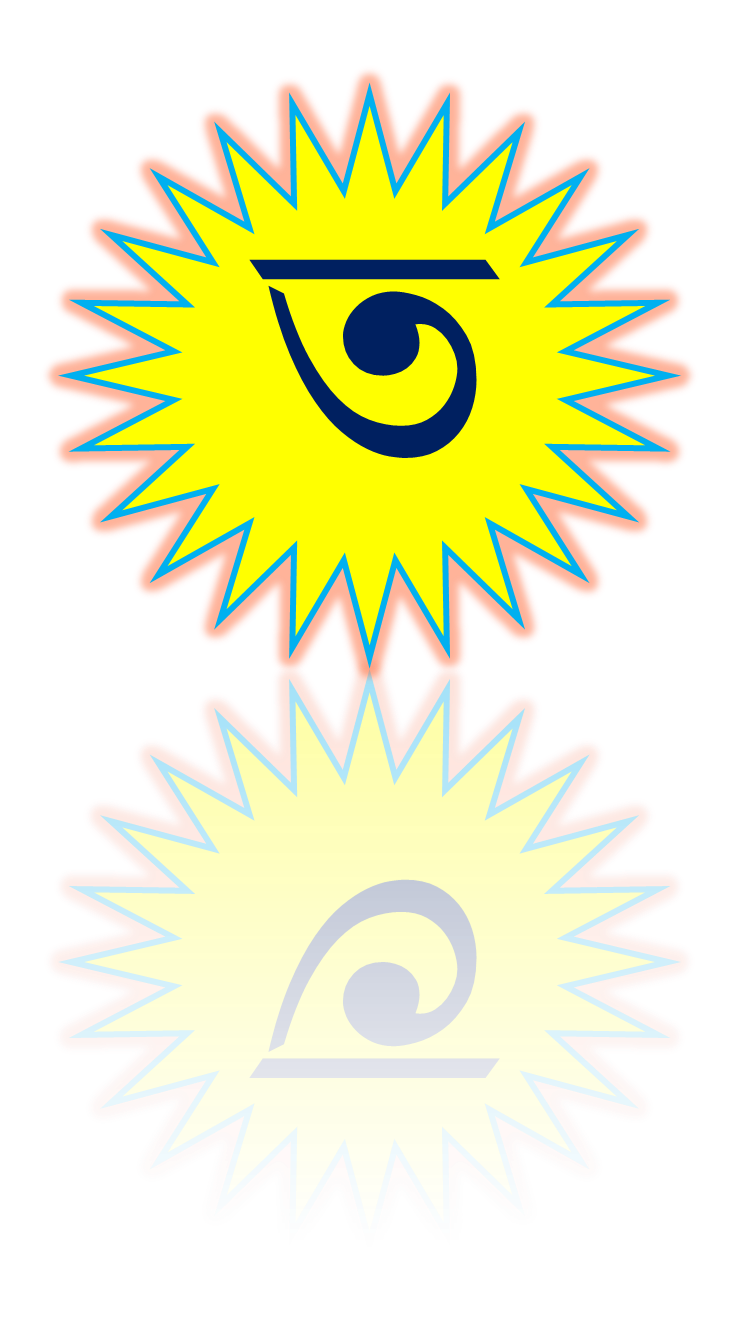 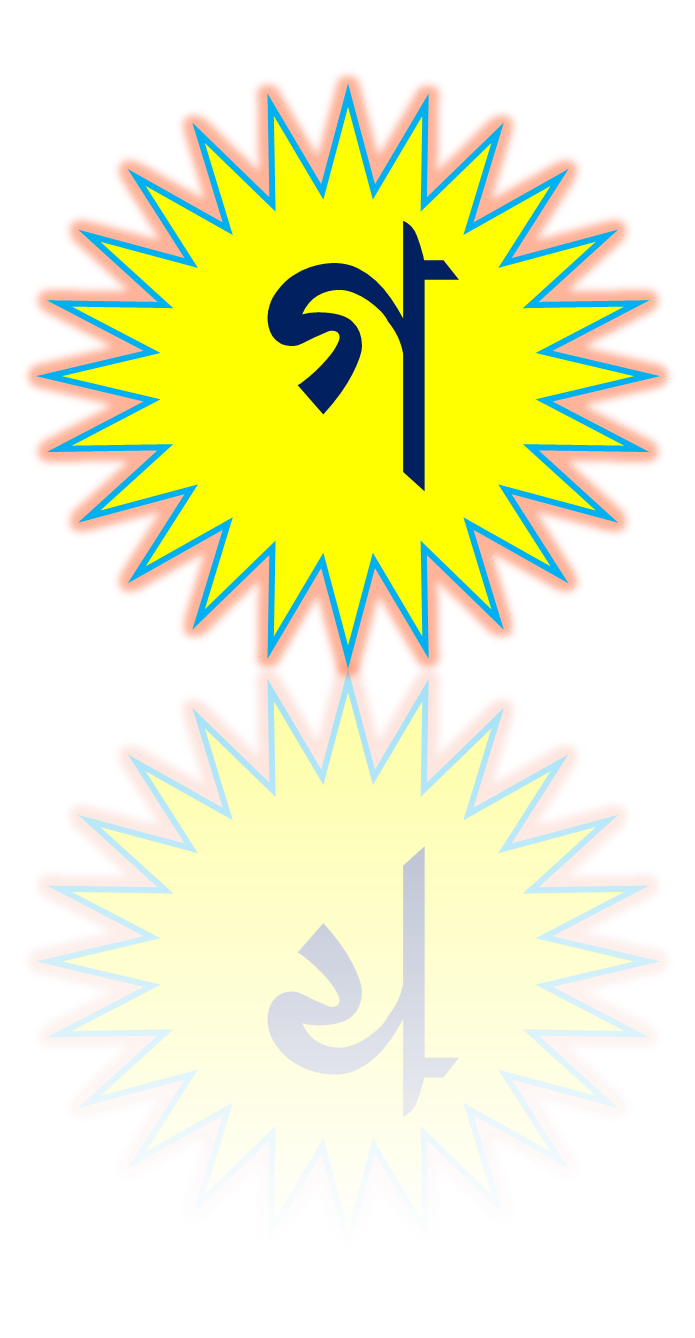 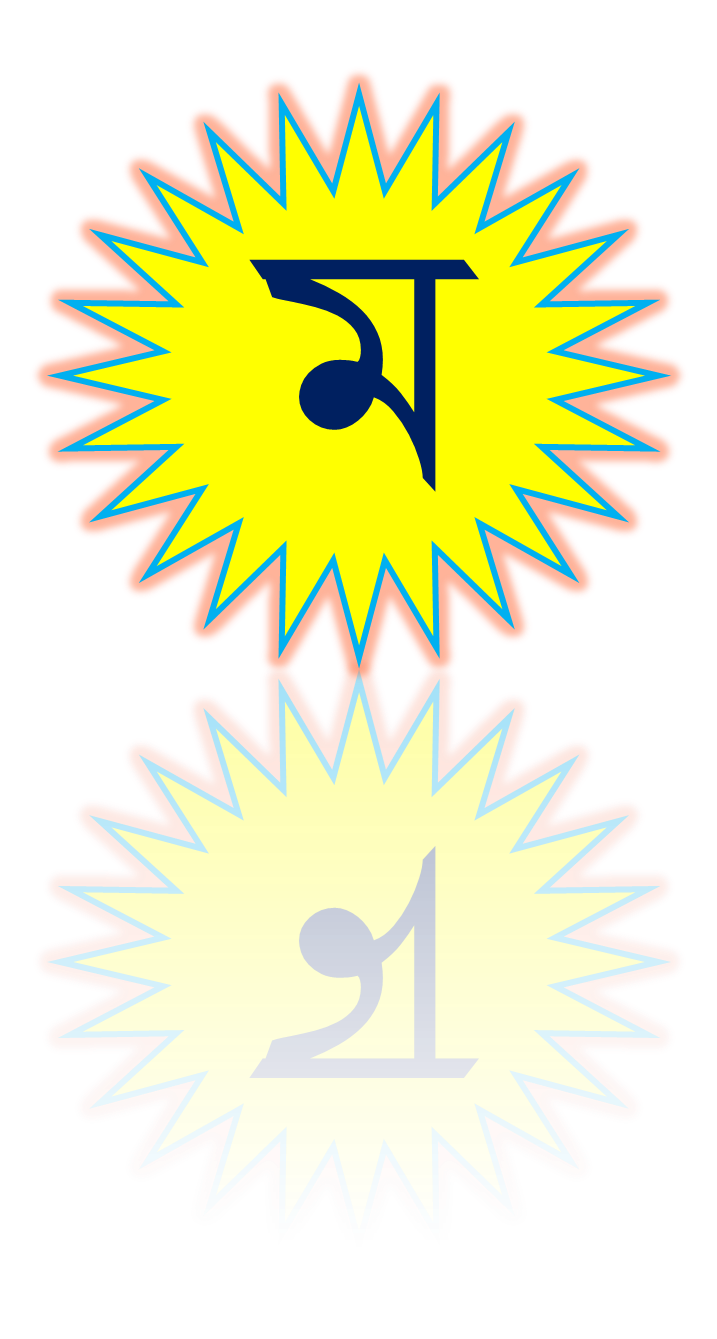 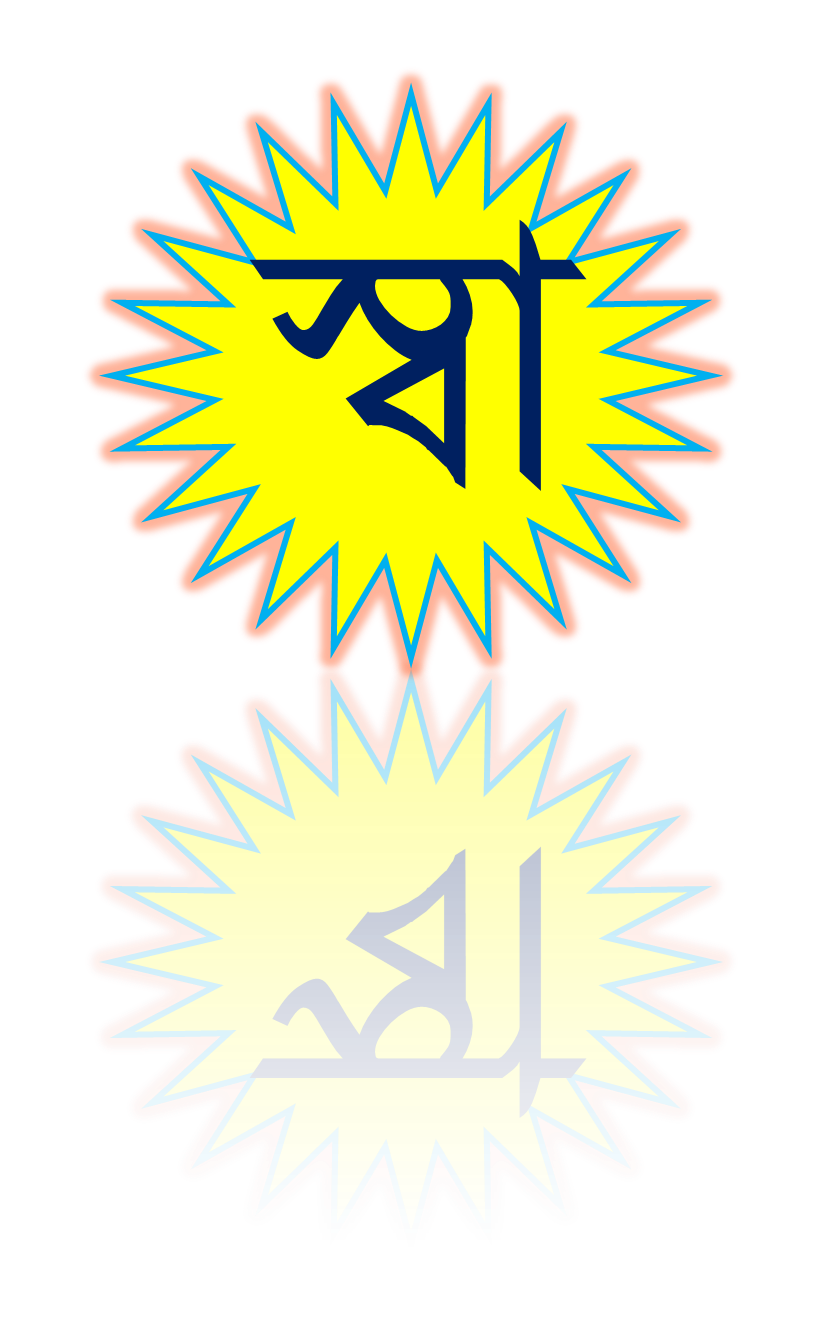 ১
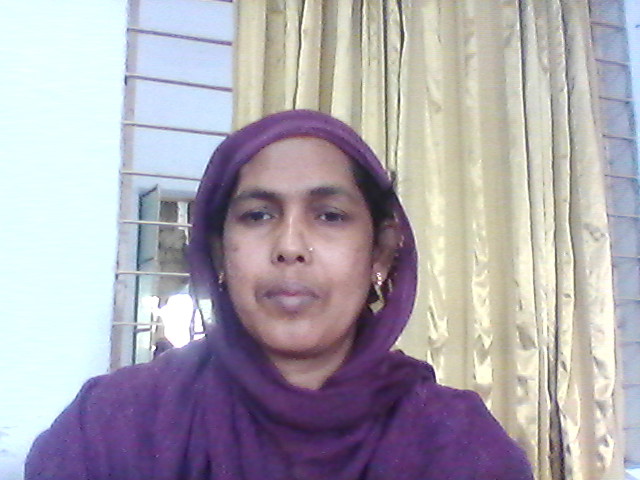 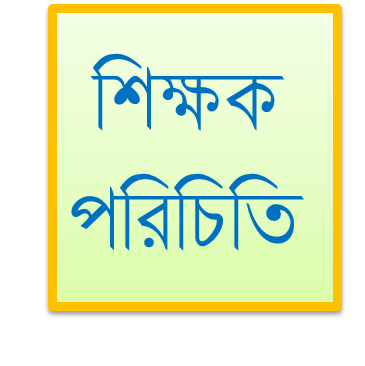 সেলিনা ইয়াসমিন 
সহকারী শিক্ষক 
  বেলগাছি দাওয়াতুল ইসলাম দখিল  মাদরাসা
রাজবাড়ী সদর, রাজবাড়ী।
1
শারিরীক শিক্ষা
দাখিল নবম শ্রেনী
৫ম অধ্যায়
নিচের ছবিগুলো লক্ষ্য কর ও চিন্তা করে বল...
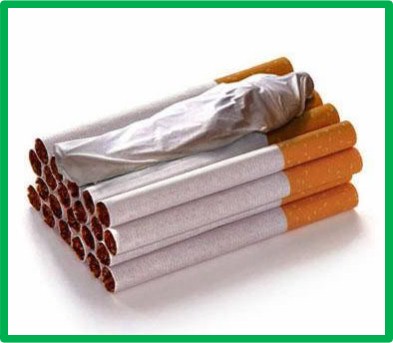 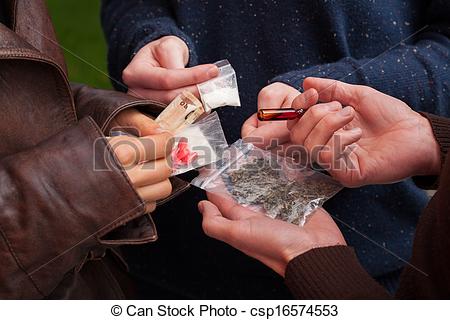 এই ছবিগুলো কোন দ্রব্যের?
4
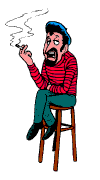 আজকের পাঠ
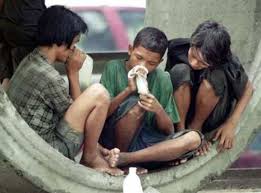 ধূমপান
5
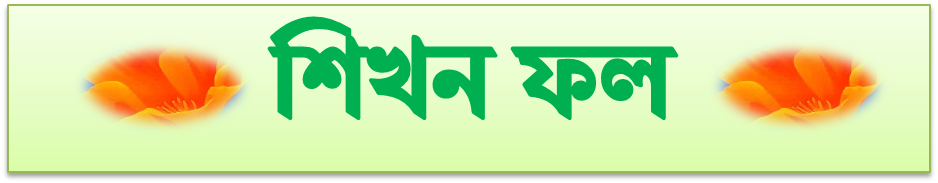 পাঠ শেষে শিক্ষার্থীরা............
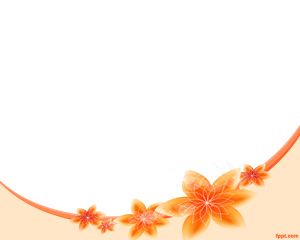 ধুমপান কি বলতে পারবে। 
ধূমপান ও মাদক দ্রব্যের তালিকা তৈরি করতে পারবে। 
ধূমপান ও মাদকাসক্তির কুফল নির্ণয় করতে পারবে।
6
কয়েকটি ধুমপানের দ্রব্য
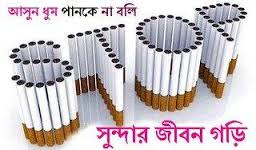 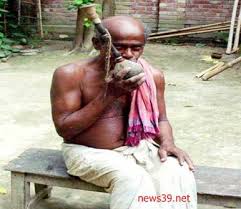 সিগার
ট
হুক্কা
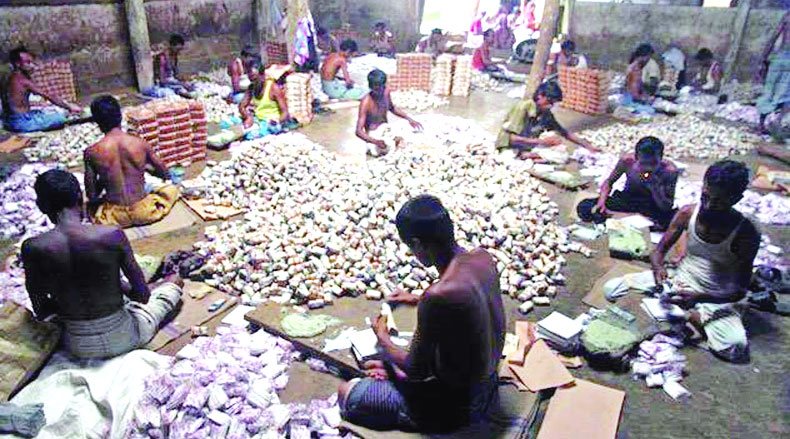 বিড়ি
7
[Speaker Notes: দ্রবের নাম দেখাতে ছবিতে ক্লিক করুন]
মাদক দ্রব্য
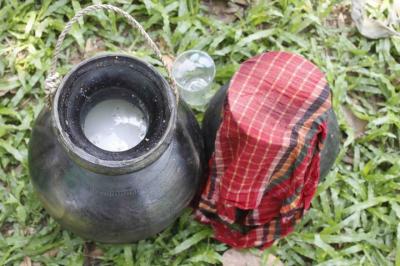 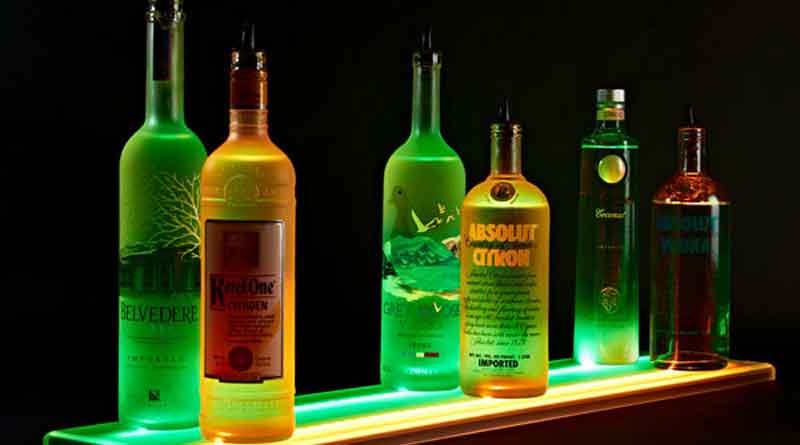 তাড়ি
মদ
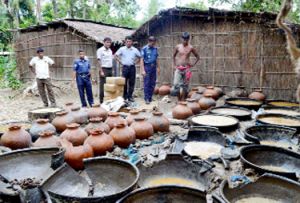 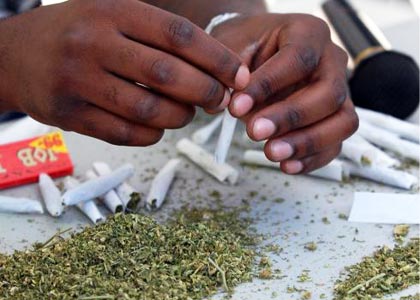 চোয়ানি
গাঁজা
8
ধূমপানের ক্ষতিকর দিক
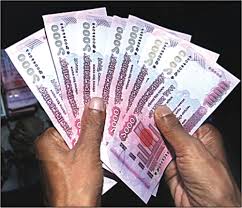 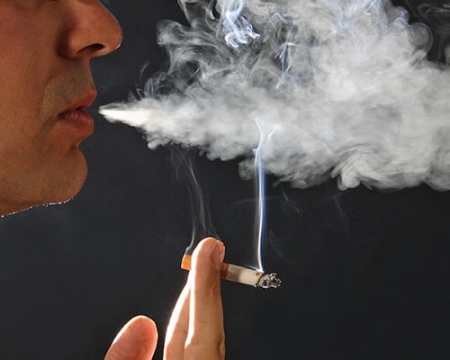 আর্থিক ভাবে ক্ষতিগ্রস্থ হয়
পরিবেশ দূষিত করে
ধূমপানের ভয়াবহ পরিনতি
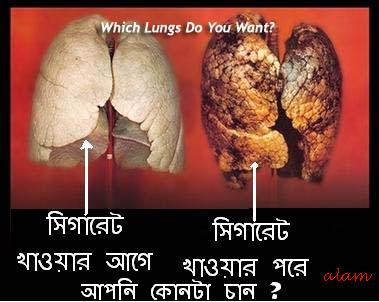 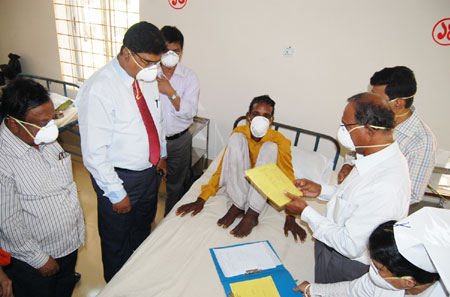 যক্ষ্মা
ক্যান্সার
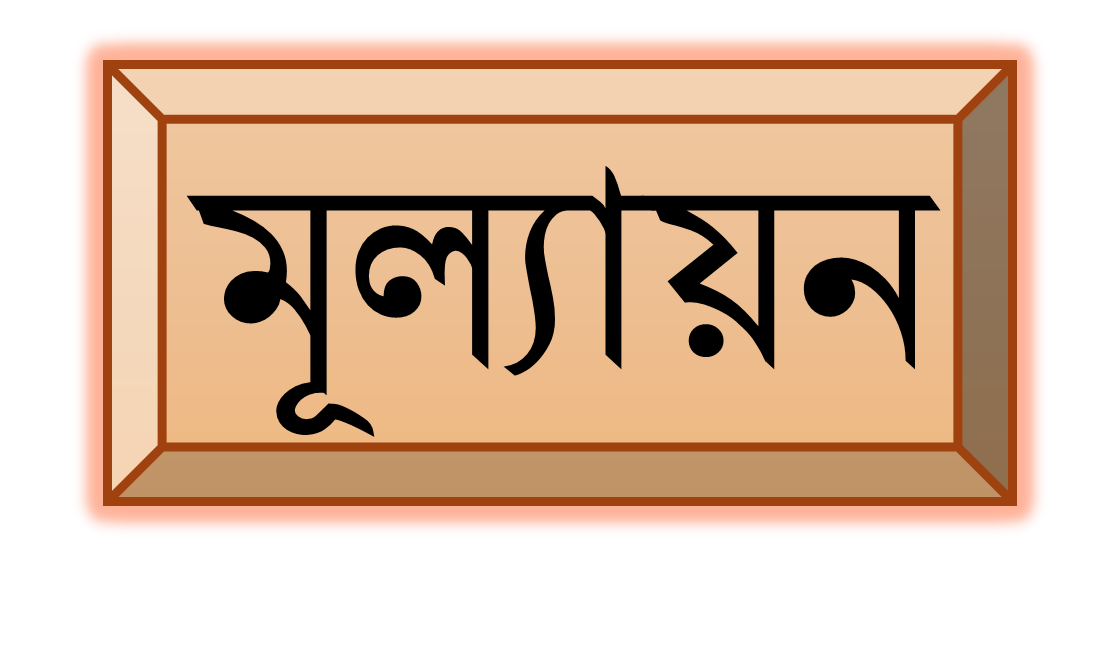 জোড়ায় কাজ
৫ মিনিট
ধুমপানের অর্থনৈতিক কুফল কী কী হতে পারে লিখ।
প্রতিটি দলে যে কোন একজন লেখবে
দলীয় কাজ
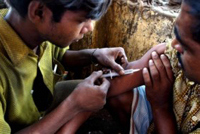 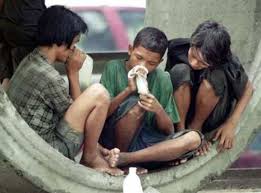 ১০ মিনিট
ধূমপান ও মাদক সামাজিক জীবনে কি কি নেতিবাচিক প্রভাব ফেলতে পারে, চিহ্নিত করো।
13
বাড়ীর কাজ
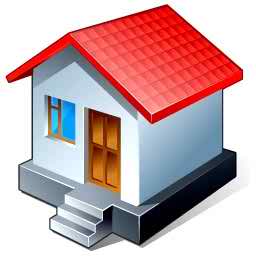 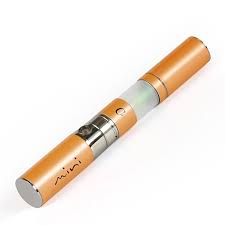 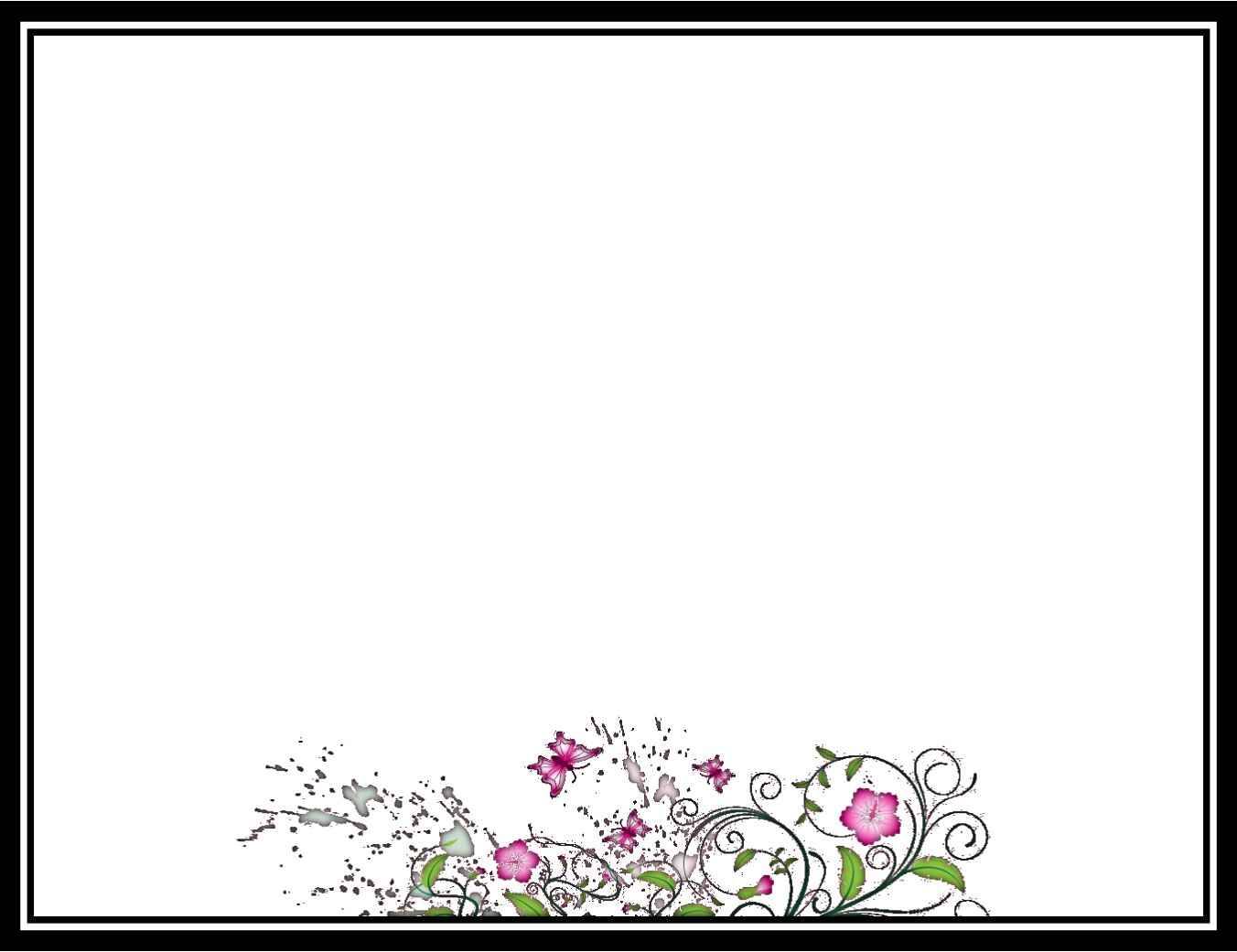 GZÿY mv‡_ _vKvi Rb¨ AvšÍwiK ab¨ev`|
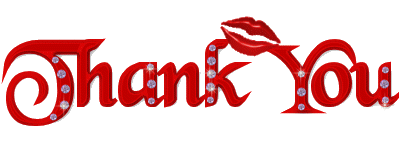